2017.09.02
2017-18年度　地区財団セミナー
財団寄付
ロータリー財団委員会
資金推進小委員会委員長　
大谷隆英／大阪柏原RC
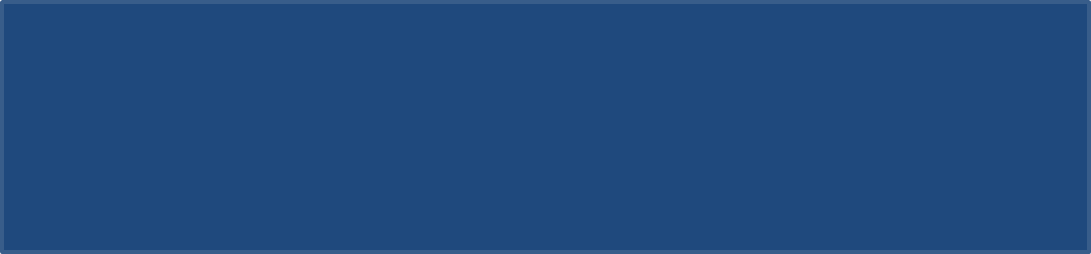 ロータリー財団への寄付推進
2017-18年度　年次基金寄付 目標
1人当り　$１５０　以上を!!
2017-18年度　恒久基金寄付 目標
各クラブで  1人以上  のベネフェクターを！
2017-18年度　ポリオプラス 目標
１人当り　＄５０ 以上を！
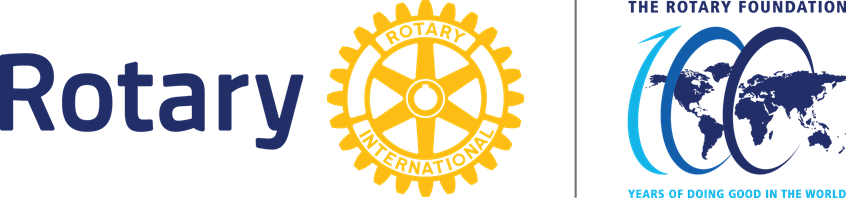 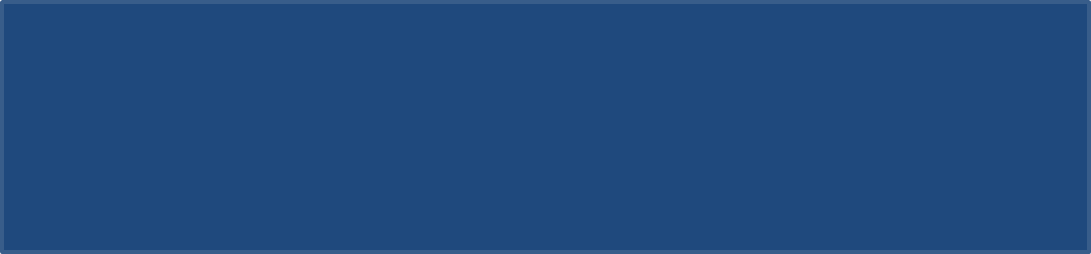 ロータリー財団への寄付推進
クラブ別　1人当りの年次寄付実績（2017.６.30現在）
$１～$９９
$２００～$７３２
$１００～$１１９
$１２０～$１４９
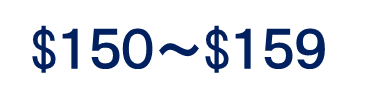 $１６０～$１９９
$１６０以上　６７％
（$１５０以上　７４％）
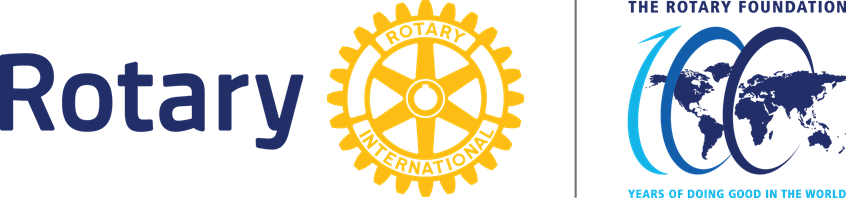 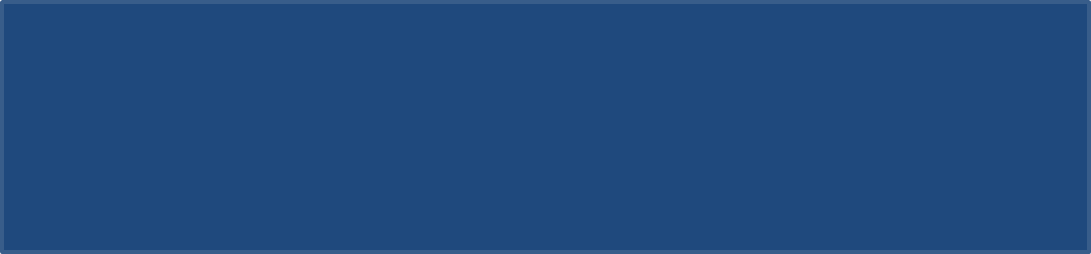 ロータリー財団への寄付推進
個人別　1人当りの年次寄付実績（2017.６.30現在）
１６％
８４％
$160～$199
５１％
$１5０～$159７％
$200～$299
１９％
７％
$120～$149
８％
３％
６％
地区平均（/人）　＄184.9
地区年次寄付合計　＄661,192
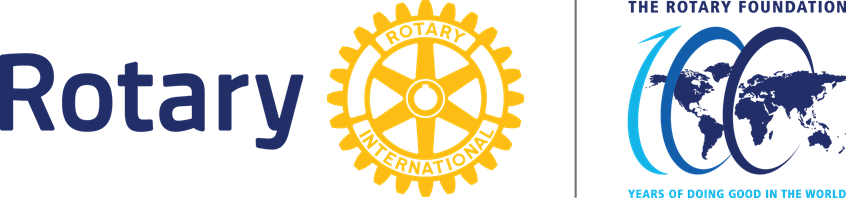 2015-16年度　＄589,740
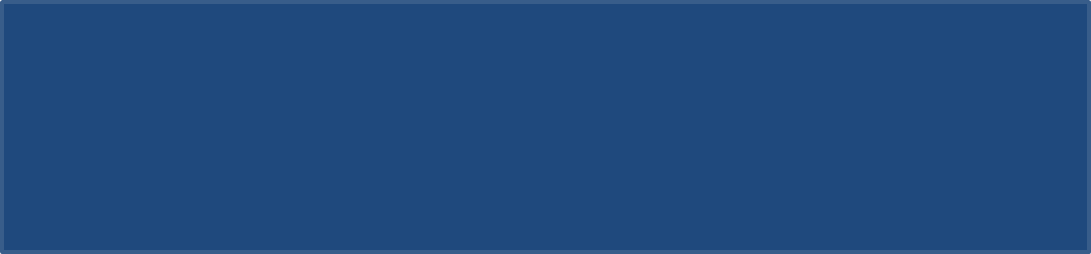 ロータリー財団への寄付推進
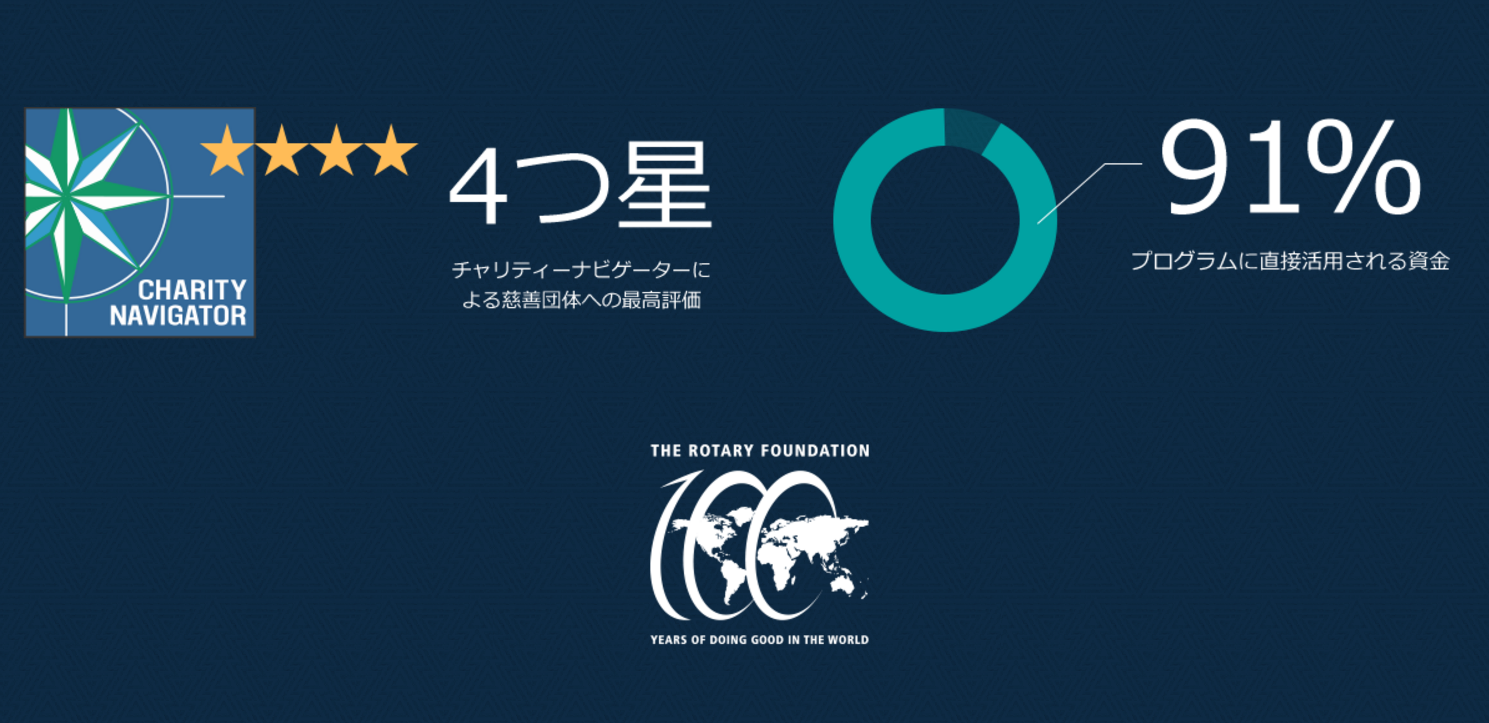 寄付を推進するには　
　１　ロータリー財団活動の透明性
　２　寄付金使途の自主性
　３　税制上の優遇措置
　４　募金方法の工夫
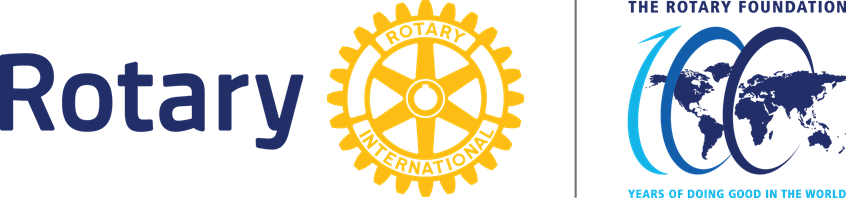 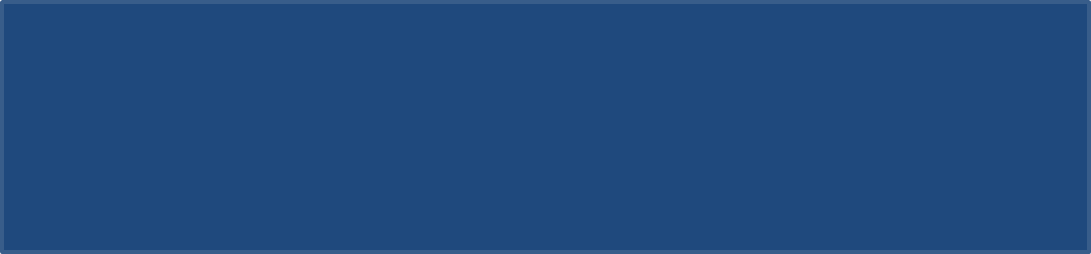 ロータリー財団への寄付推進
２　寄付金使途の自主性
2013年　未来の夢計画　によるシェアシステム
プログラムが増えすぎ承認事務作業が膨大
　　　　　　最初の35年間1万件　その後の8年間で2万件
プログラム承認事務作業の地区負担（シェアシステム）
　地区補助金　比較的小規模で地元、海外どちらの活動にも使える
プログラムの絞り込み
　グローバル補助金は、財団定義・６重点分野に限定
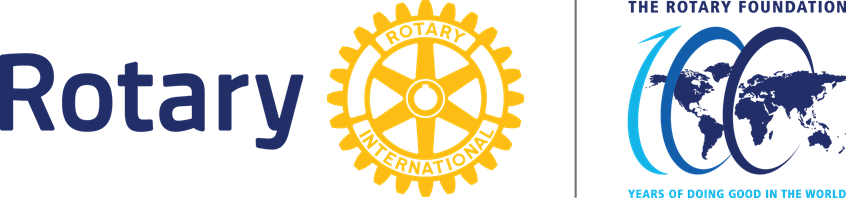 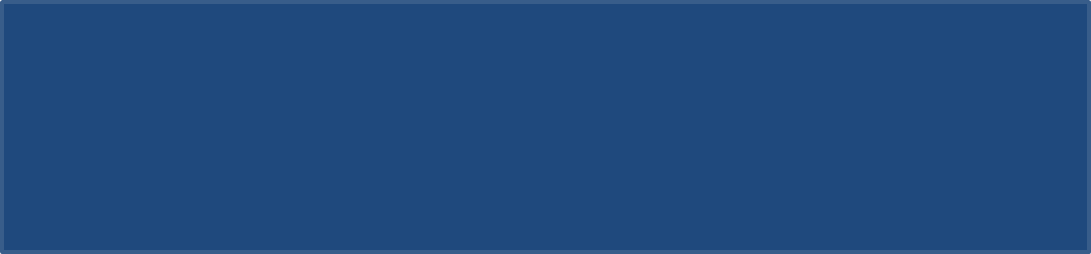 ロータリー財団への寄付推進
寄付金使途の自主性
５０％
３年前の年次基金寄付等
ＷＦ
地区財団活動資金
補助金
寄贈
マッチング
グローバル補助金
グローバル奨学金
シェアを
増やすカギ
２６６０地区実績　８０％
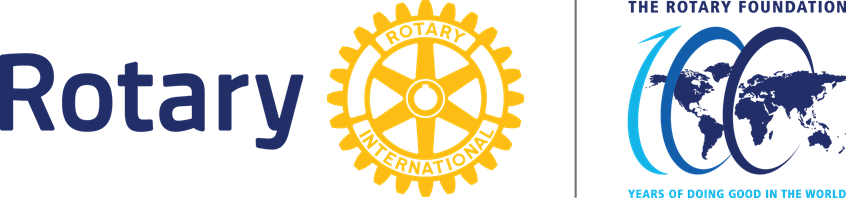 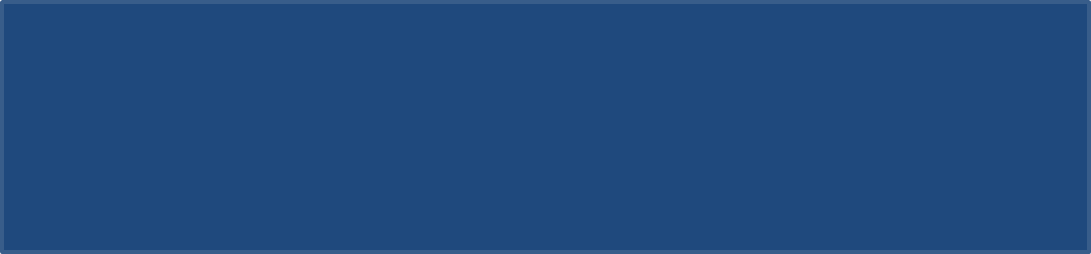 ロータリー財団への寄付推進
クラブの国際奉仕事業
アイデア
フィルター
ロータリー財団へグローバル補助金申請
フィルターを
通過することで
プロジェクトが
熟成される
質疑
国際的なネットワーク
奉仕活動のノウハウ
応答・修正
真のニーズに基づいた
活動が継続される
国際奉仕プロジェクト
仕上がる
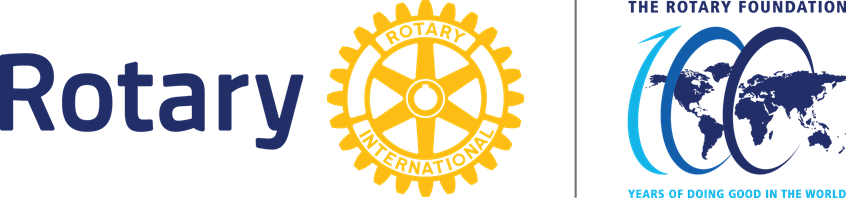 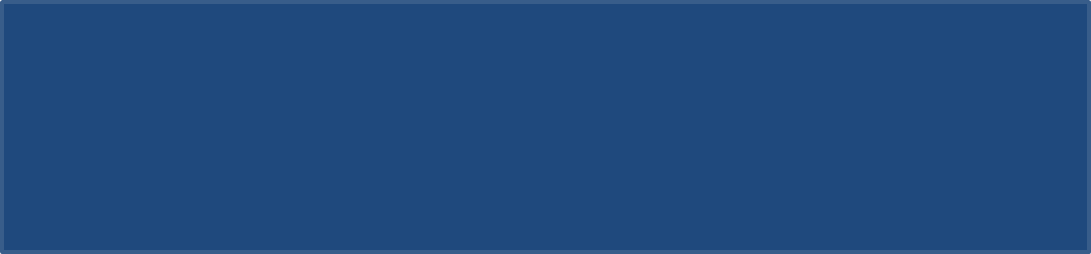 ロータリー財団への寄付推進
３　ロータリー財団への寄付は税制上の優遇措置の対象
米山基金寄付は1978年から
公益財団法人　ロータリー日本財団（2010.12.24）
　　ロータリー財団の協力団体
　　　「特定公益増進法人」への寄付金として取り扱われ、
　　　税制上の優遇措置の対象

　　「所得控除」または　「税額控除」
確定申告用領収証の発送時期（所属クラブ宛）
　　　7～12月分　翌年1月末　　　　1～6月分　同年7月末
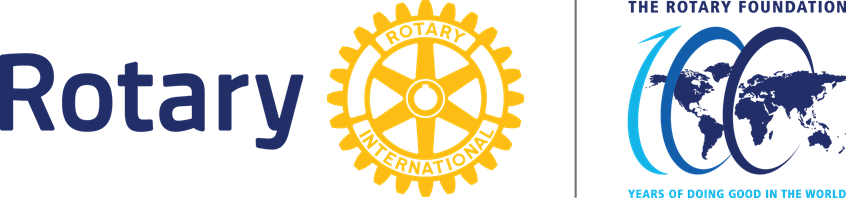 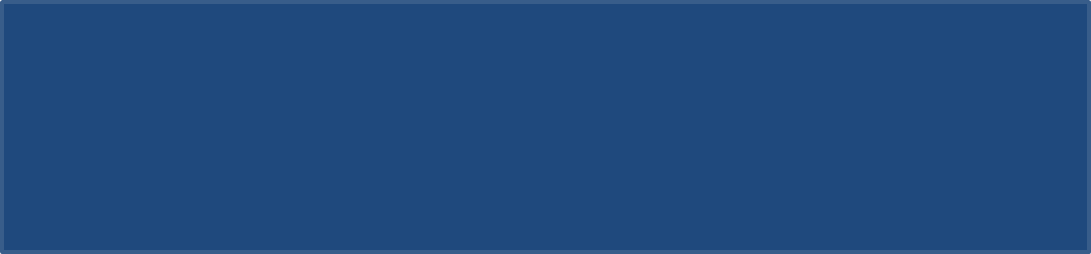 ロータリー財団への寄付推進
４　募金方法の工夫
○　前後期 会費徴収時に　一定額を預かる
　　　　　　　米山基金寄付・普通寄付金のイメージ
○　１年を通じ、分散して募る
　　　　　　　米山月間、ﾛｰﾀﾘｰ財団月間、連続の負担軽減
○　楽しみを付加した募金活動
○　定期的に食事を軽食にして、残金を募金する
○　随時　個人的にオンラインから寄付する
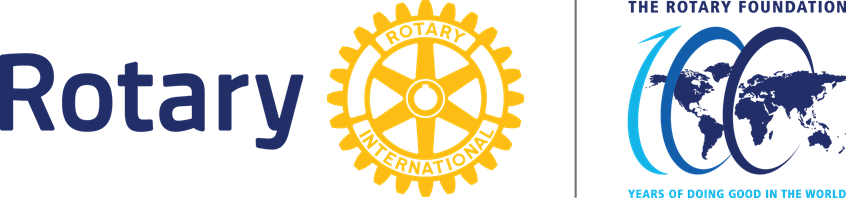 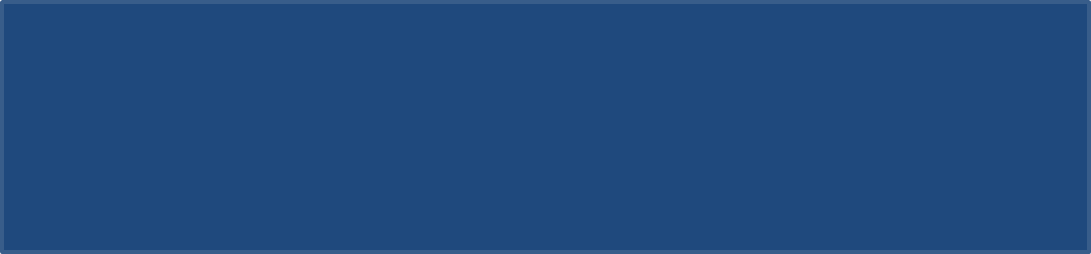 ロータリー財団への寄付推進
★　クラブ別　年次基金　ポリオプラス基金寄付　一覧表
会員が寄付
ガバナー事務所
クラブ事務局が預かる
マイロータリーを閲覧し
一覧表作成
寄付から実績反映まで
タイムラグ
１０月頃より、
ガバナー月信に掲載
送金予定日を記載
（アンケート）
各クラブで時期は様々
まとまった段階で　ロータリー財団へ一括送金
着金後　約2週間
ロータリー財団は着金確認後　
マイロータリーの レポート に反映
閲覧
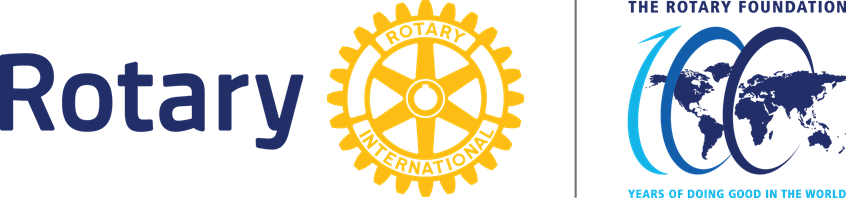 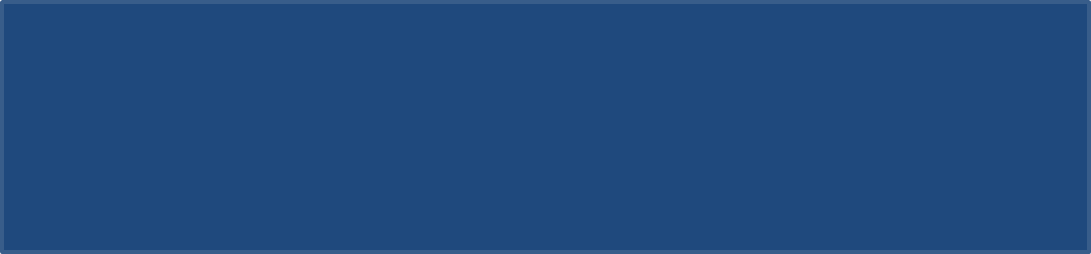 寄付の分類
年次基金
ﾎﾟﾘｵﾌﾟﾗｽ
恒久基金
（冠名基金）
臨時基金
承認されたﾌﾟﾛｼﾞｪｸﾄ
の補助金
災害復興基金
50％が３年後ＤＤＦ
50%が３年後ＷＦ
収益が運営費
ﾎﾟﾘｵ撲滅活動支援
元金そのまま
収益の50％がＤＤＦ
収益の50％がＷＦ
冠名基金は＄25,000
＄50以上
＄150以上
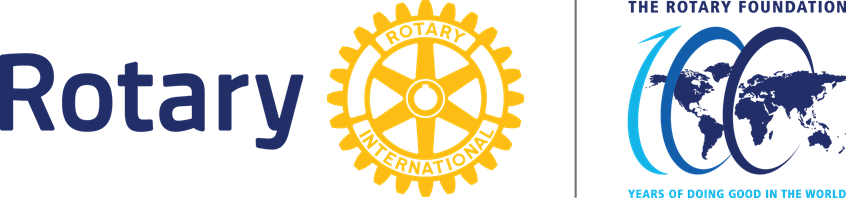 ベネファクター　1名以上
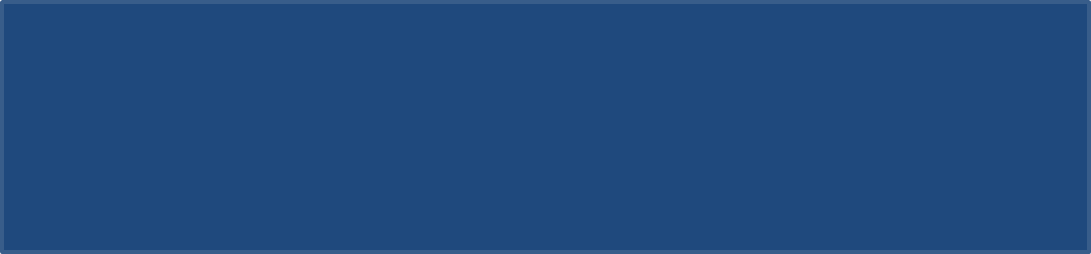 寄付の認証
財団の友：　年次基金に毎年＄100以上寄付
年次基金、ﾎﾟﾘｵﾌﾟﾗｽ、
財団承認補助金に、
累計＄1,000以上寄付
その後、＄1,000毎
ﾎﾟｰﾙ・ﾊﾘｽ・ﾌｪﾛｰ：


ﾏﾙﾁﾌﾟﾙ・ﾎﾟｰﾙ・ﾊﾘｽ・ﾌｪﾛｰ：
2017-18年度BF1名以上４５クラブ　５３名
＄1,000達成時の１回のみ
ﾍﾞﾈﾌｧｸﾀｰ：　恒久基金に累計＄1,000以上寄付
２６６０地区に５３名
ﾒｼﾞｬｰﾄﾞﾅｰ：　分類に関係なく累計＄10,000以上寄付
ｱｰﾁ・ｸﾗﾝﾌ・ｿｻｴﾃｨ：　分類に関係なく累計＄250,000以上
　　　　　　　　　　　　　　寄付
２６６０地区に１名
2017/08/25現在
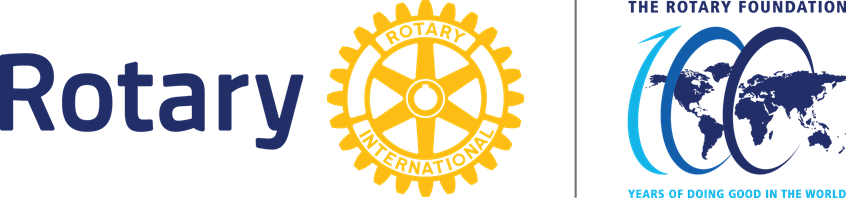 ポール・ハリス・ソサエティー（PHS)の紹介
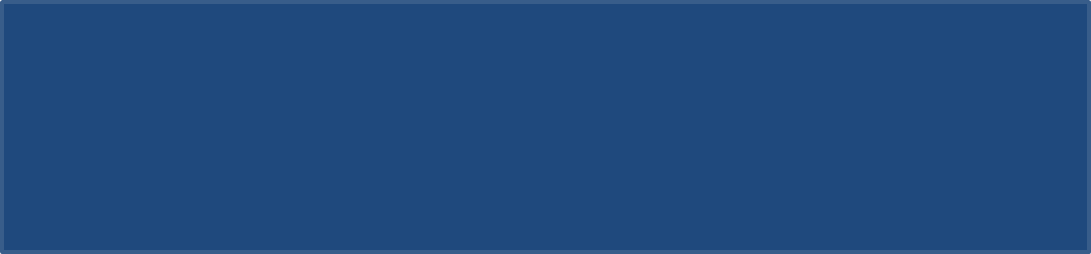 毎年$1,000（約110,000円）以上の寄付を宣言
（年次基金・ポリオ基金・財団が認証した補助金ﾌﾟﾛｼﾞｪｸﾄ）
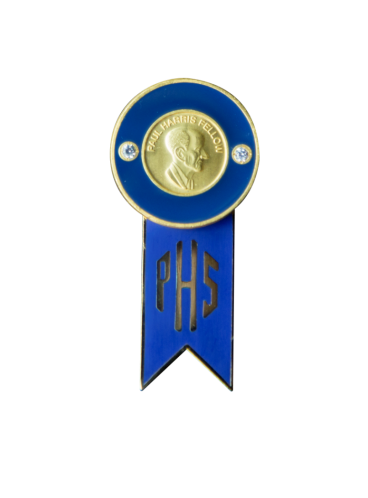 ○　1999年創設
○　すべてのロータリアンが毎年1,000ドルを寄付すること
　　は難しい
○　可能性の有る会員に　サエティへの入会という形で
　　認証することによって寄付を推進
一年を通じて　ロータリー財団を意識し、
周りの会員にも良い影響を及ぼして欲しい
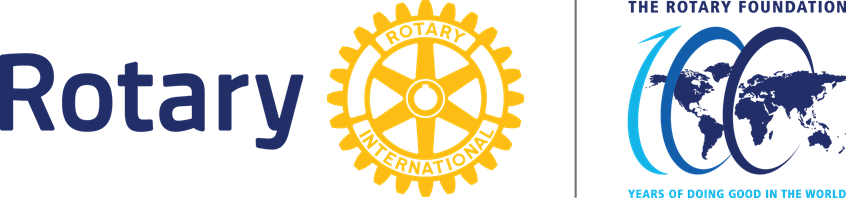 ポール・ハリス・ソサエティー（PHS)の紹介
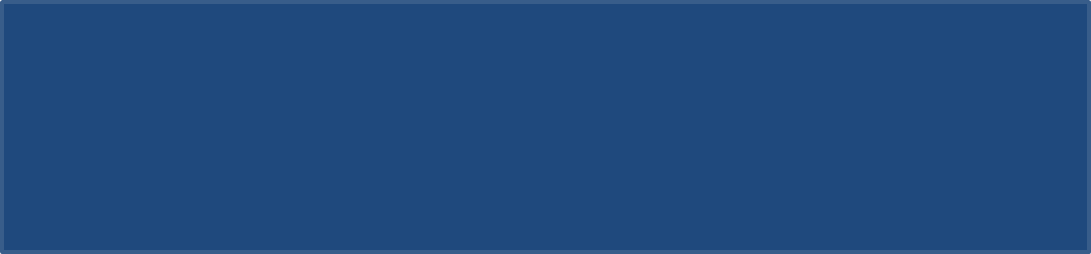 ●　これまで毎年1,000ドルの寄付をした実績必要無し。
●　ソサエティ入会時に、すぐに1,000ドルを寄付する必要無し。
　　（年度内に少額にわけて寄付する）
ご入会方法
ポール・ハリス・ソサエティのページにある入会フォームに入力し、送信する
2660地区ホームページより申込書をダウンロードし　ガバナー事務所に送る
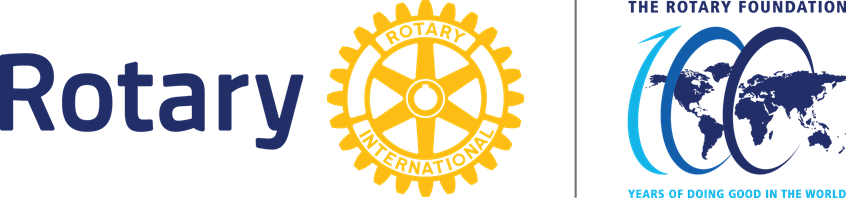 ポール・ハリス・ソサエティー（PHS)の紹介
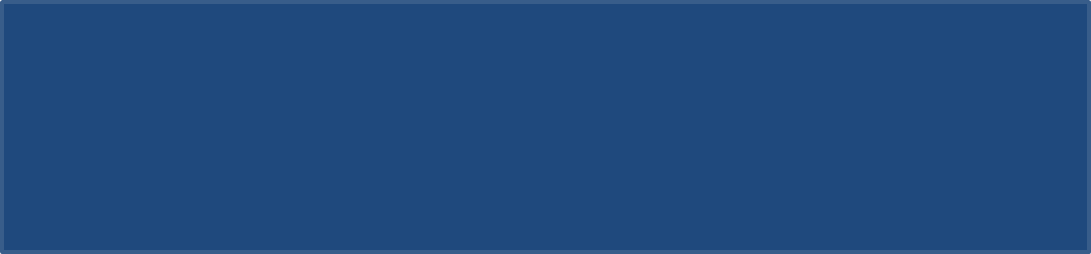 RID2660　実績
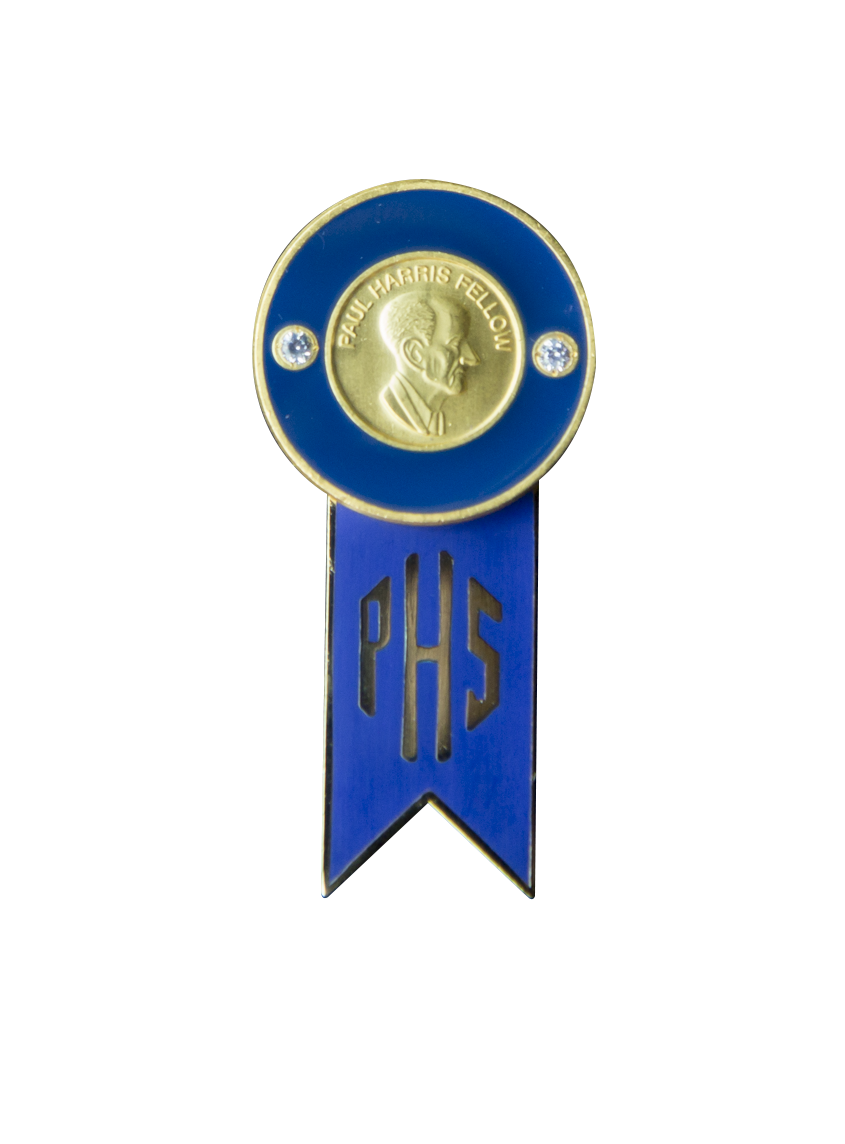 現在の会員数	　　　　　　3２名
実績到達者
2017/08/25現在
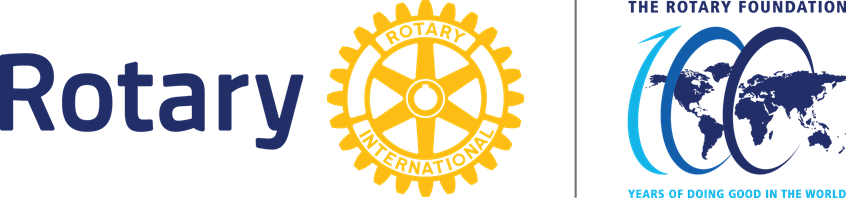 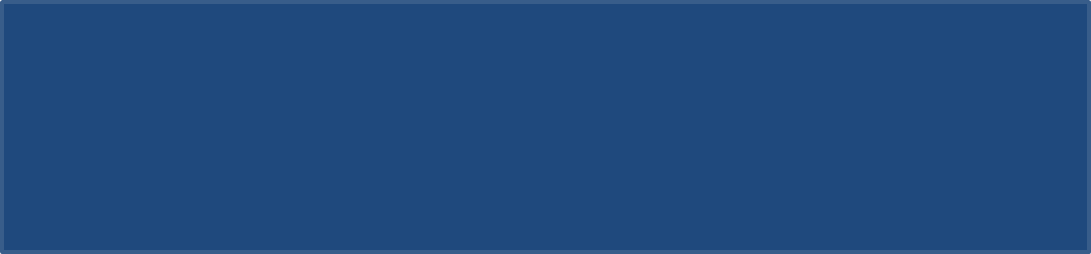 ロータリー・クレジットカードの紹介
利用金額の0.3％~0.5％と年会費の一部が
ロータリー財団の寄付に!
ロータリー財団
代金の0.3～0.5％
年会費の一部
寄付
提携業者
旅行、買い物、公共料金等々
カード会社
数手料:代金の約５％の手数料
サービス
支払い(カード決済）
ロータリアン
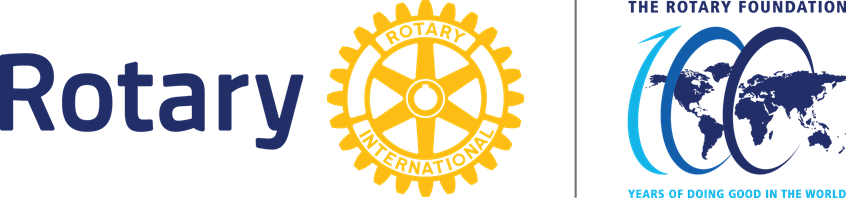 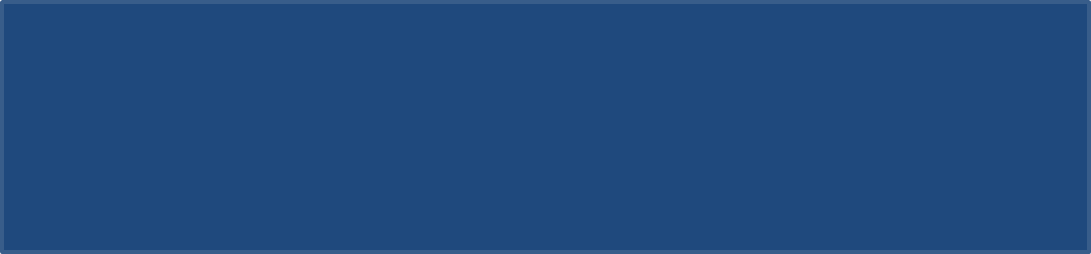 ロータリー・クレジットカードの紹介
オリコ・ロータリーカードビジネス・ゴールド・スタンダード
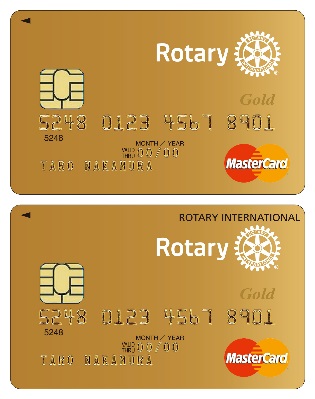 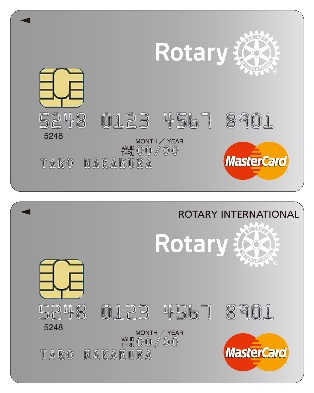 ２０１５－１６年度のロータリーカードによる寄付総額
約１，００５万円　（利用額約14億円）
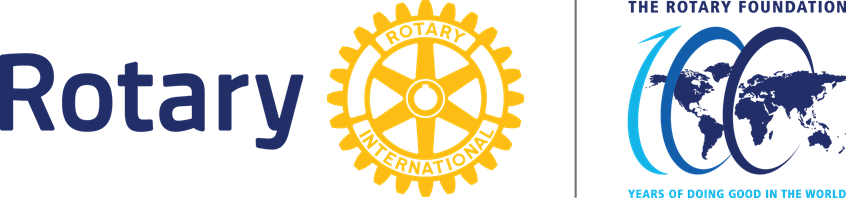 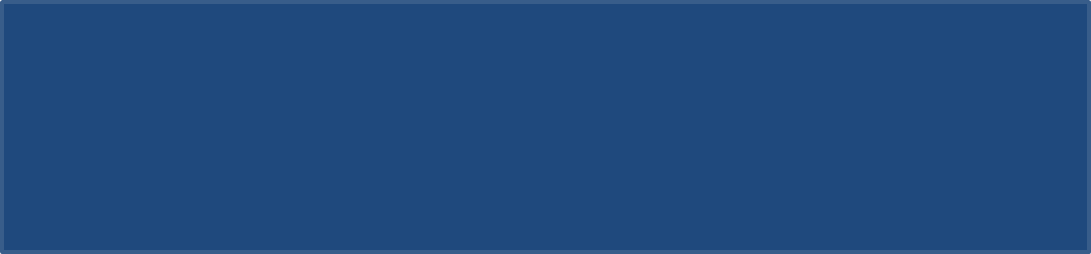 ロータリー・クレジットカードの紹介
本年度から　ロータリー・ダイナースクラブカードが加わりました
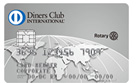 コーポレイトカード
　　　　各クラブをひとつの団体としてとらえ、クラブの預金口座を
　　　　引落口座として指定することが出来る
　　　　事前一報で高額利用が可能（1,000万円未満は不要）
　　　　年会費が無料
個人カード　＋　ビジネスアカウントカード
　　　　年会費　２２，０００円
　　　　ポイント個人カード合算
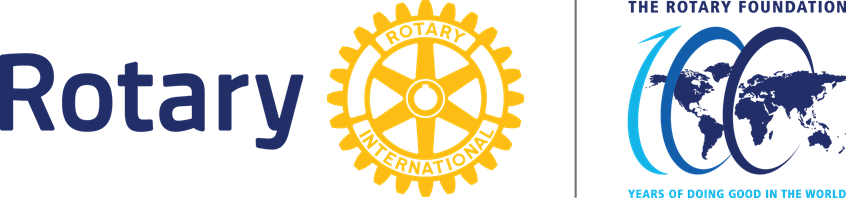 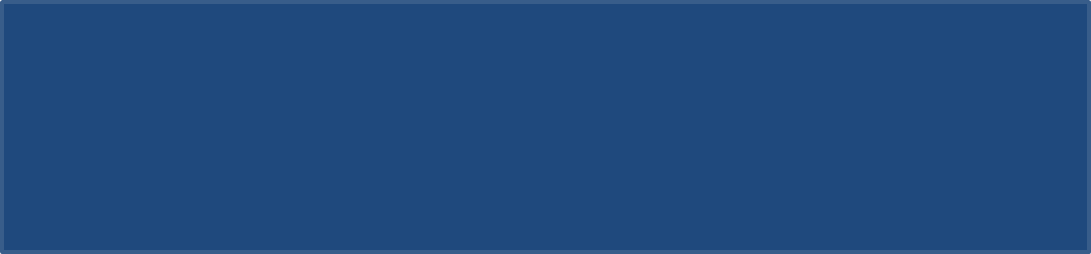 ロータリー・クレジットカードの紹介
一年間の
ﾛｰﾀﾘｰ財団寄付推定総額

1億円
地区大会、IM
RI本部への支払い
オンライン財団寄付
Rotary関連商品購入
クラブ旅行
国際大会、例会場費
クラブ会合代金
事務所経費他
ロータリー財団
ポリオプラス基金
各地区、クラブでのロータリー関係一年間支払い推定総額


334億3千万円
代金の0.3％寄付
カード会社
代金の約５％の手数料
支払い(ダイナースコーポレートカード）
会長・幹事・会計担当者
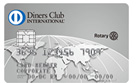 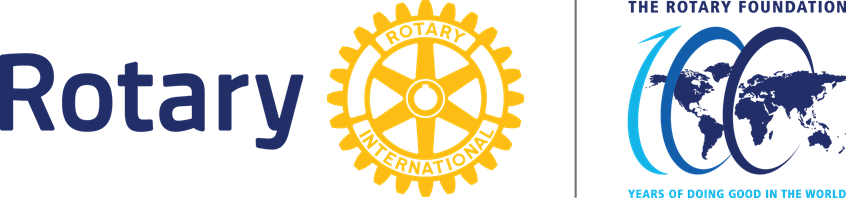 出典：ﾛｰﾀﾘｰｶｰﾄﾞｿﾞｰﾝｺｰﾃﾞｨﾈｰﾀｰ
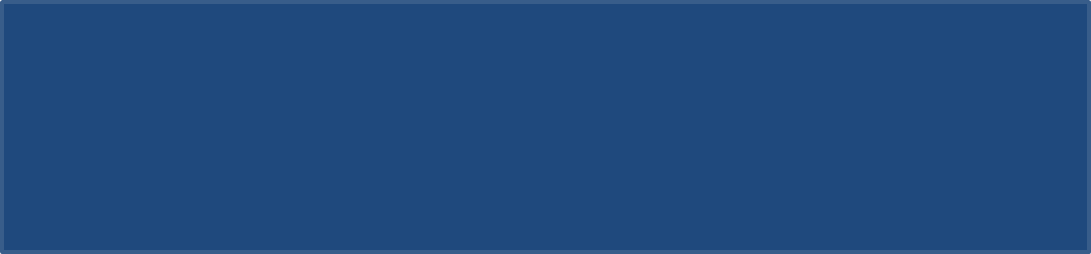 年次寄付は補助金の原資です。財団へのご寄附をお願いします。
ご清聴ありがとうございました。
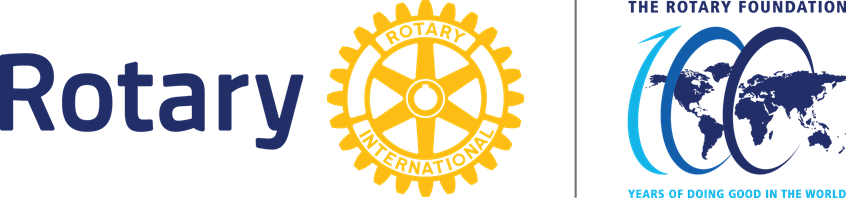